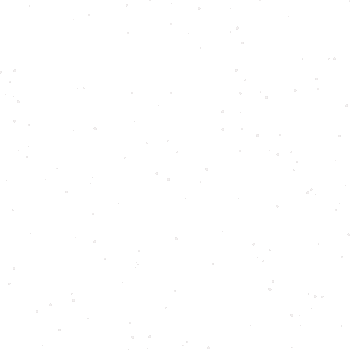 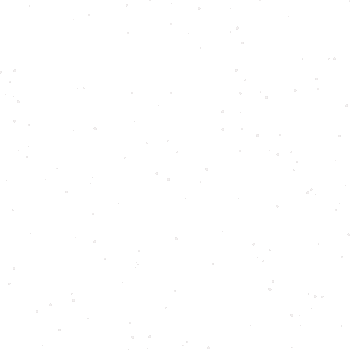 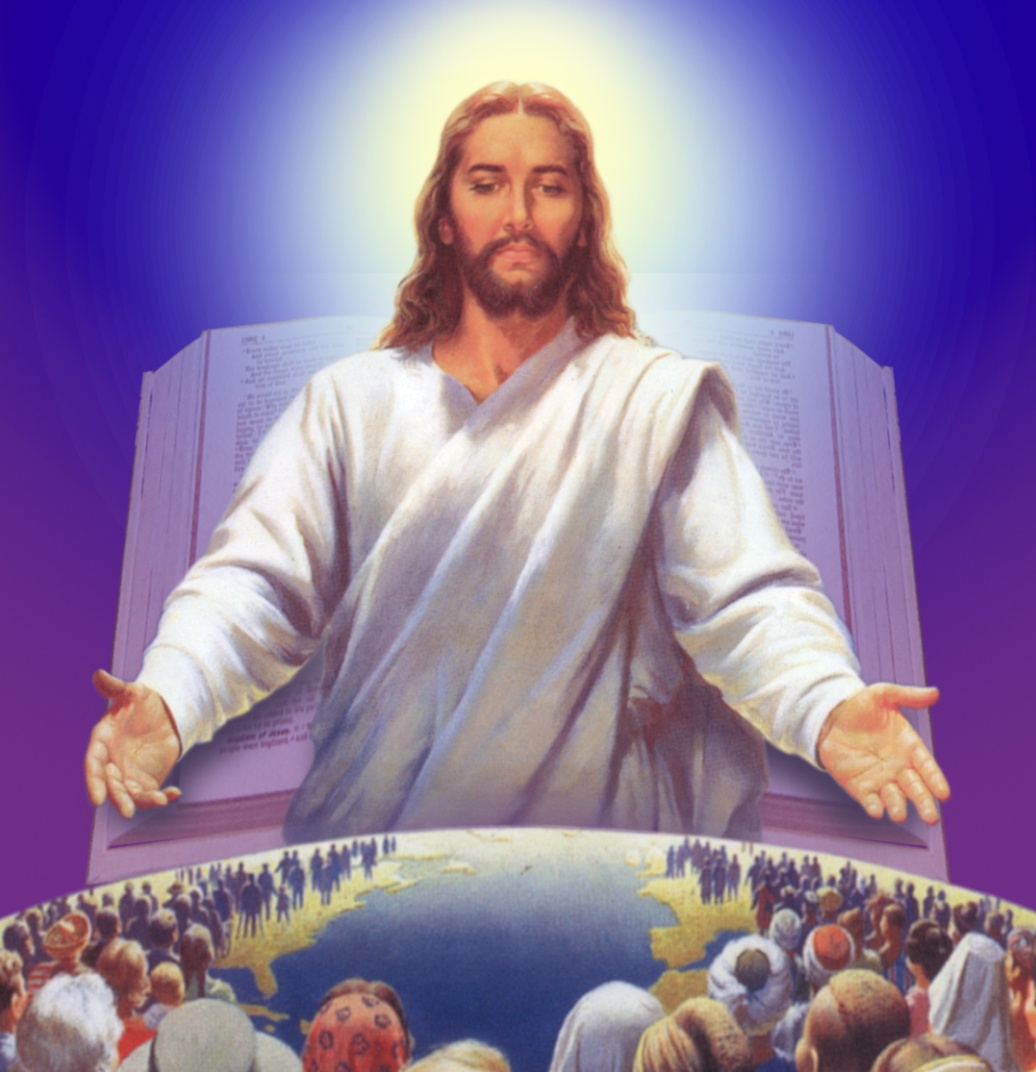 c£bpsS ]mXbnÂþ4
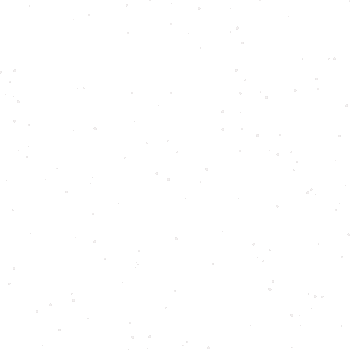 4
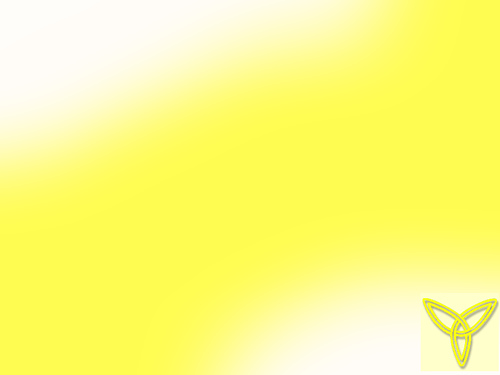 Pohsâ \oÀ¨mepIÄ
kotdm ae_mÀ k`bpsS hnizmk ]cnioe\ ]mTmhen
DÅS¡w
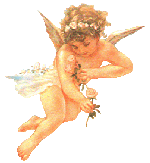 1.	Cutim Pohsâ Dd-hnSw	
2. 	k`-bn-eqsS Poh³ \ÂIp¶ Cutim	
3. 	IqZm-i-IÄ: Poh³ \ÂIp¶ Nmep-IÄ	
4. 	amt½m-Zokm: Cutim-bn-epÅ P\\w
5. 	ssXem-`n-tjIw: ]cn-ip-²m-ßm-hn-epÅ A`n-tjIw	
6. 	hn. IpÀ_m\: Poh³ \ÂIp¶ _en
7. 	hn. IpÀ_m\: Pohsâ A¸w	
8. 	Cutimsb kzoI-cn-¡m³
9. 	A\p-c-RvPn-X-cmbv XoÀ¶oSmw	
10. 	A\p-c-RvP-\-Iq-Zmi	
11. 	tcmKo-te-]\w	
12. 	Xncp-¸«w
13. 	hnhmlw
14. 	IpZm-im-\p-I-c-W-§Ä	
15. 	{]mÀ°\: ssZh-hp-am-bp-f-f kw`m-jWw
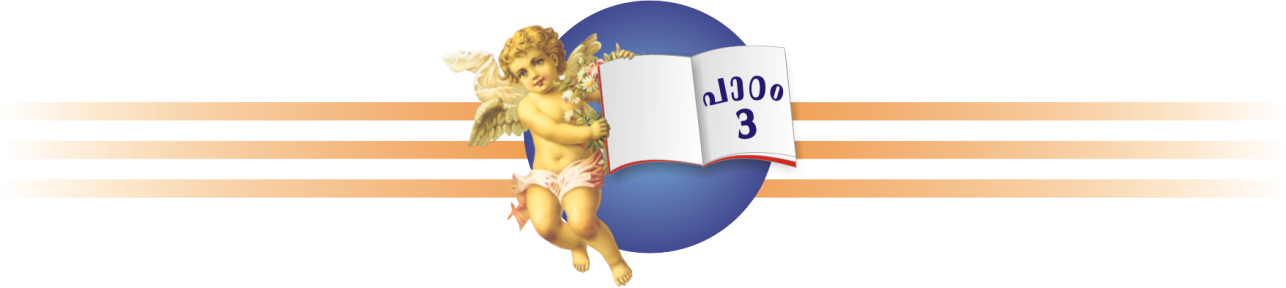 IqZm-i-IÄ Poh³  \ÂIp¶ Nmep-IÄ
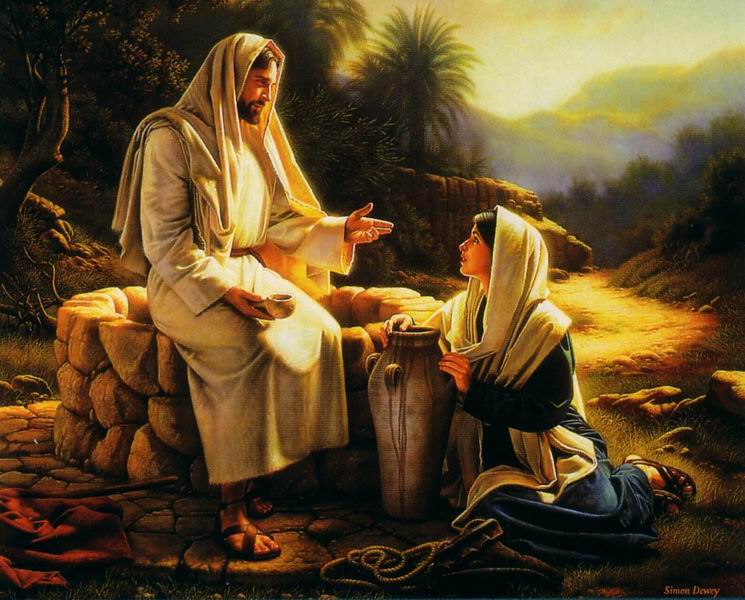 ~Hcn¡Â Cutim bm{XsNbvXp £oWn¨v Hcp InWdnsâ IcbnÂ Ccp¶p. B kabw Hcp kacnbm¡mcn shÅw tImcm³ AhnsS h¶p. B kv{Xobpambn kwkmcn¡p¶Xn\nSbnÂ Cutim C§s\ ]dªp:
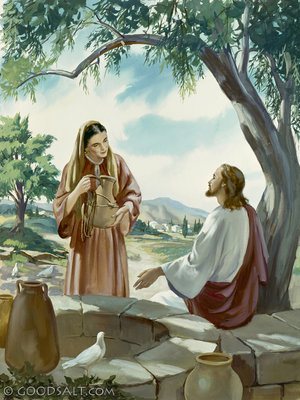 ~Cu shÅw IpSn¡p¶ Gh\pw ho­pw Zmln¡pw. F¶mÂ
Rm³ \ÂIp¶ shÅw IpSn¡p¶h\v ]n¶oSv Hcn¡epw Zmln¡pIbnÃ. Rm³ \ÂIp¶ Pew Ah\nÂ \nXyPoh\nte¡v \nÀKfn¡p¶ AcphnbmIpw
 (tbml 4:13þ14).
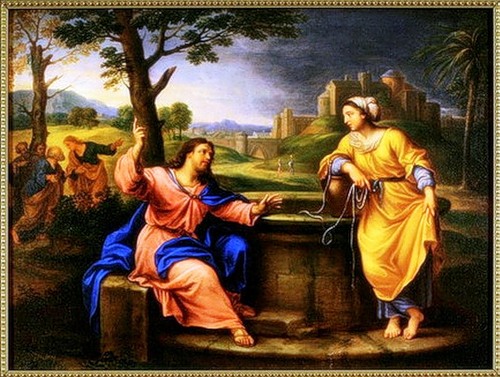 ~Zmln¡p¶hÀ¡v Cutim PohPew hmKvZm\w sN¿p¶p. AhnSp¶v hmKvZm\w sNbvX PohPeamWv ssZhnIPoh³ AYhm Ir]mhcw. Cu Ir]mhcw kzoIcn¡p¶hÀ \nXyPoh\v AhIminIfmbn Xocp¶p. \nXyPoh³ {]Zm\w sN¿p¶ Cu Ir]mhcw k`bneqsSbmWv Cutim \ap¡v \ÂIp¶Xv.
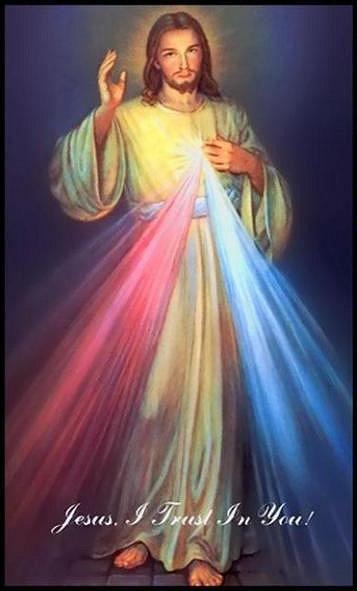 ~henb Pemib§fnÂ\n¶pw IrjnbnS§fntebv¡v 
Pew sNdnb \oÀ¨mepIfneqsS HgpIn hbepIsf \\bv¡p¶p. NmepIfneqsS HgpInsb¯p¶ Pew kky§sf \\bv¡p¶p. Ah hfÀ¶v ^eaWnbp¶p.
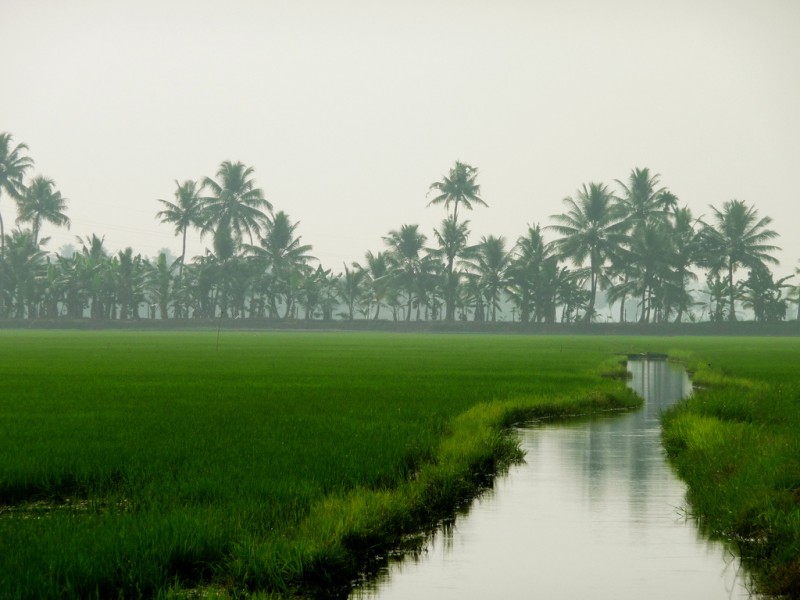 ~\½fnte¡v ssZhnIPoh³ F¯n¡p¶ \oÀ¨mepIfmWv IqZmiIÄ. CutimbmIp¶ DdhnS¯nÂ\n¶pamWv Cu \oÀ¨mepIÄ HgpIp¶Xv.
IqZmi F¶ kpdnbm\n hm¡nsâ AÀ°w hnip²nIcn¡p¶ IÀ½w F¶mWv. ]m]tamN\hpw ssZhnIPoh\pw \ÂInbmWv IqZmiIÄ \s½ hnip²oIcn¡p¶Xv.
~AZriyamb ssZhnIPoh³ \ÂIn \s½ hnip²oIcn¡pIbpw iàns¸Sp¯pIbpw sN¿p¶, CutimØm]n¨Xpw Xncpk` ]cnIÀ½w sN¿p¶Xpamb, Zriyamb ASbmf§fmWv IqZmiIÄ.
~IqZmiIfnÂ BZys¯ aqs¶®w {]thiIIqZmiIÄ F¶v Adnbs¸Sp¶p. ChbneqsSbmWv Hcp hyàn CutimbpambpÅ _Ô¯ntebv¡pw k`mPnhnX¯ntebv¡pw IS¶phcp¶Xv.
IqZm-i-IÄ
amt½m-Zok
ssXem-`n-tjIw 
hn. IpÀ_m\
A\p-c-RvP\w
tcmKo-te-]\w
Xncp-¸«w
hnhmlw
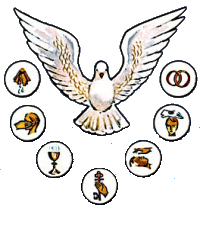 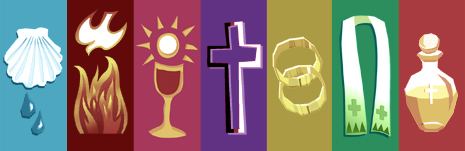 ~Cutim Øm]n¨Xpw ssZhnIPoh³ {]Zm\w sN¿p¶Xpamb IqZmiIÄ Hcp¡t¯mSpw  `àntbmSpwIqsS kzoIcn¨v Ir]mhc¯nÂ \ap¡v hfcmw.
\ap¡p ]mSmw
Ir]bpsS taml\amw
hgnIÄ Xpd¶ht\
]m]n¡m\µw XqIn hcp¶ht\
`ànsbmSt§ Xr¸mZw XmWphW§p¶p.
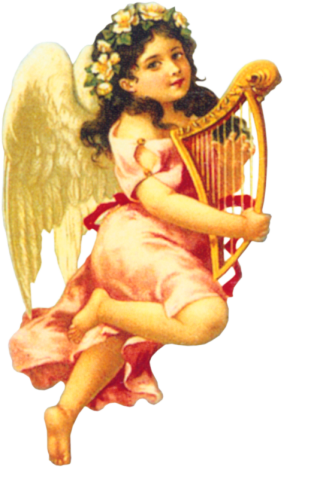 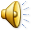 \ap¡p {]mÀ°n¡mw

R§sf ssZhnIPoh\nÂ hfÀ¯phm³ th­n
IqZmiIÄ Øm]n¨ Cutimtb, tbmKyXtbmSpIqsS 
IqZmiIÄ kzoIcn¡phm³ R§sf {]m]vXcm¡Wta.
\ap¡p `àn]qÀÆw
ssZhhN\w hmbn¡mw
(tbml.4:1þ15)
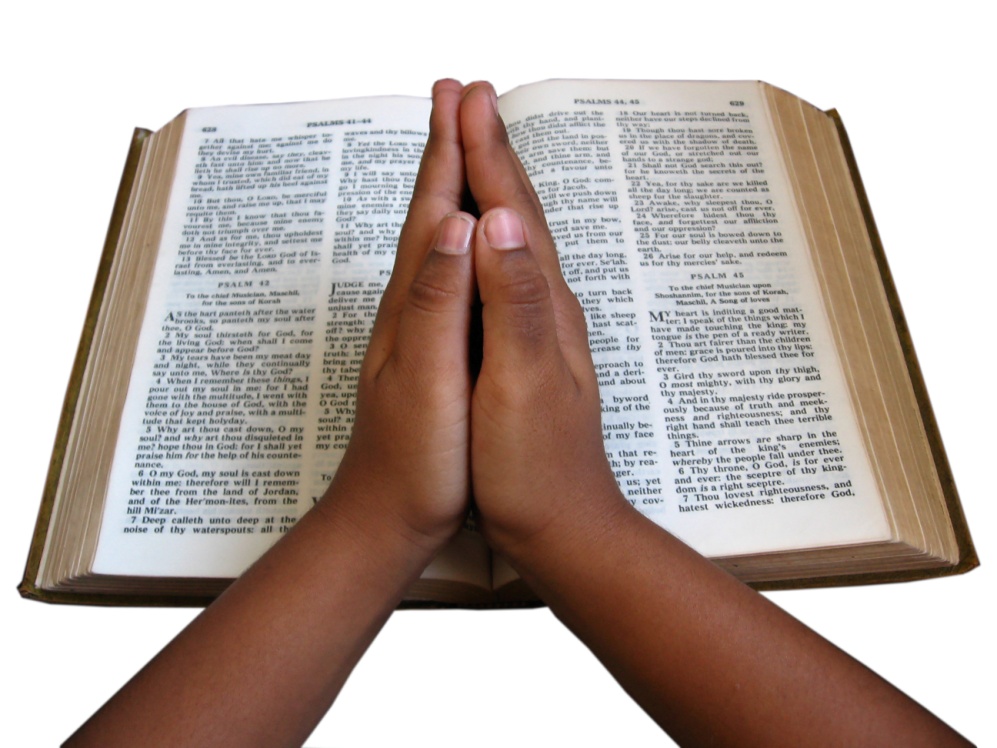 HmÀ½n¡m³ Hcp XncphN\w

Rm³ \ÂIp¶ shÅw IpSn¡p¶h\v ]n¶oSv
Hcn¡epw Zmln¡pIbnÃ 
(tbml 4:14).
Fsâ Xocpam\w

Hcp-¡-t¯mSpw `àn-tbm-Spw-IqsS 
Rm³ IqZm-i-IÄ kzoI-cn¡pw.
\ap¡p BSmw ]mSmw
PohPe¯n¶pdhbmIpw
Ggp IqZmiItfIn \mY³
\nXyamw Poh³ {]Zm\w sN¿m³
ip²oIcn¨§p iàcm¡m³
	CutimX³ Znhyclky§sf
	\½Ä¡\p`ham¡p¶h
	Xncpk`mKm{Xw ]Sp¯pbÀ¯m³
	kvt\l¯n³ tkhIcm¡namäm³
Poh³ ]Icpam IqZmIÄ
`àymZcthmsS kzoIcn¡mw
kvt\lw \ndsªmcp lrZbsamsS
Ir]mhcwt\Sn [\ycmImw
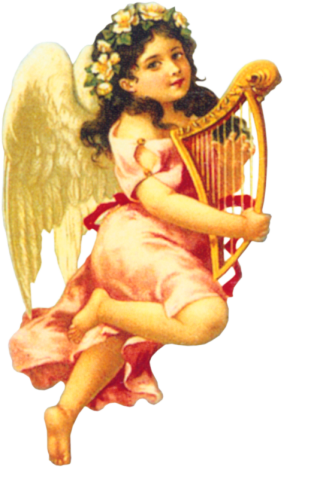 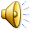 Thank you